FIGURE 1. Histopathologic hallmark of dementia with Lewy body (DLB). Lewy bodies in the substantia nigra from DLB brain ...
J Neuropathol Exp Neurol, Volume 67, Issue 7, July 2008, Pages 649–656, https://doi.org/10.1097/NEN.0b013e31817d7a1d
The content of this slide may be subject to copyright: please see the slide notes for details.
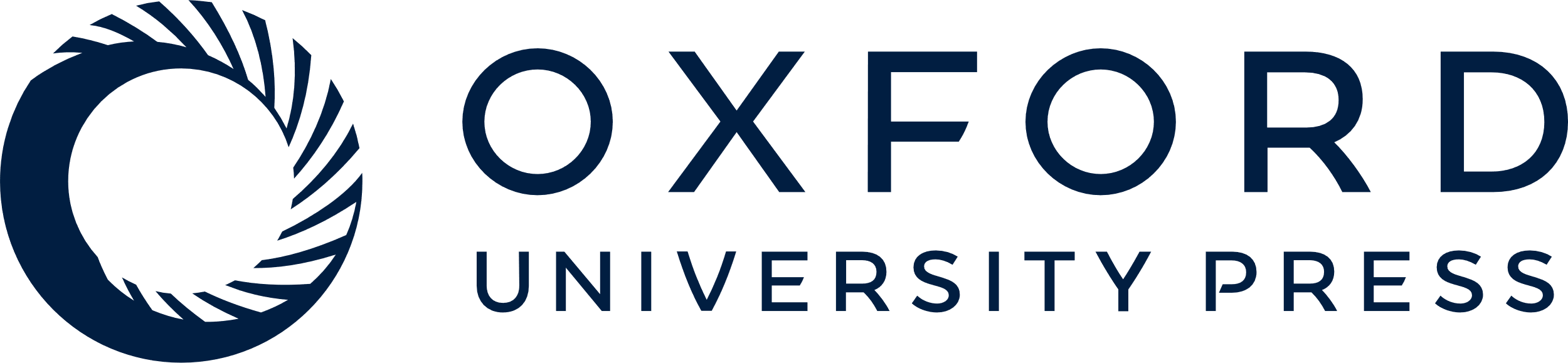 [Speaker Notes: FIGURE 1. Histopathologic hallmark of dementia with Lewy body (DLB). Lewy bodies in the substantia nigra from DLB brain stained with hematoxylin and eosin (H&E). Higher magnification (upper left corner) shows brainstem type Lewy bodies clearly (A). α-Synuclein immunohistochemistry, which is the recommended method in the Third Consortium on dementia with Lewy bodies pathologic criteria, revealed more Lewy bodies and Lewy neurites than H&E (B). Scale bar = 100 μm.


Unless provided in the caption above, the following copyright applies to the content of this slide: Copyright © 2008 by the American Association of Neuropathologists, Inc.]